Управління освіти Херсонської міської ради
Херсонська гімназія № 6
Внесок колективу  вчителів та учнів Херсонської гімназії №6 у дослідження теми «Джон Говард і місто Херсон»
ЗНАЙОМТЕСЯ: ТЕССА ВЕСТ!
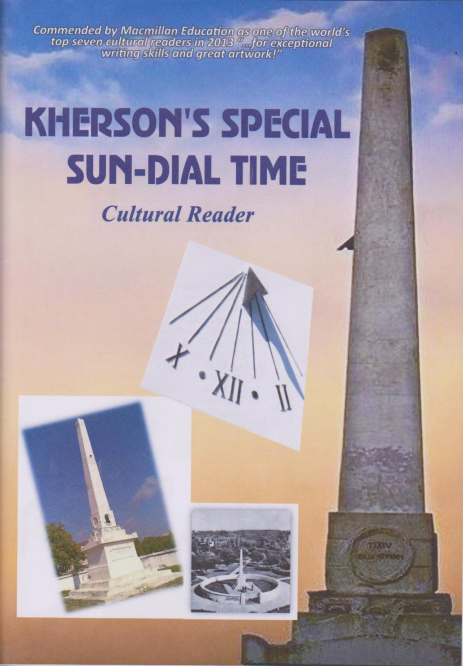 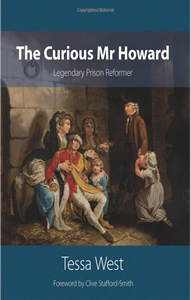 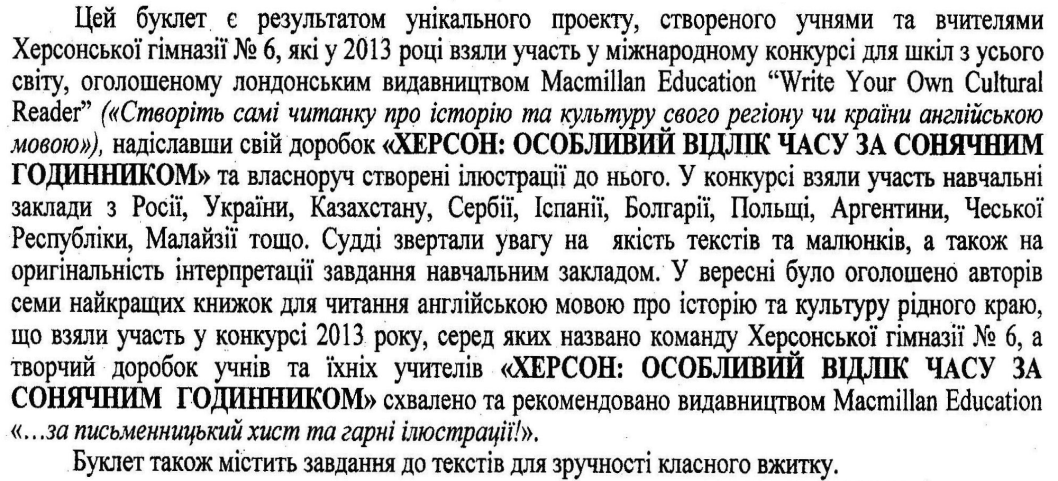 У  цьому буклеті:
Відомості з життя Тесси Вест (англійською).
Багатогранність творчості британської письменниці (нотатки до виступу та переказ українською вірша Тесси Вест «Вітрило» зі збірки «Інші вікінги»).
Театральна мініатюра «Вельможам – правду в очі!» за уривком із книги Тесси Вест (з перекладом українською).
Наша адреса:
Херсон, вул. Пестеля, 4
Тел.:(0552)22-50-53, 22-58-58
http://www.g6.ks.ua 
e-mail: gimnazia.6@ukr.net
Херсон - 2015
Meet Tessa West!
Also by Tessa West:
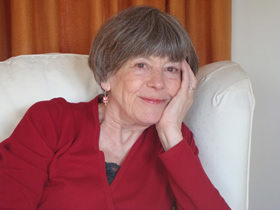 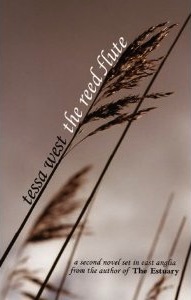 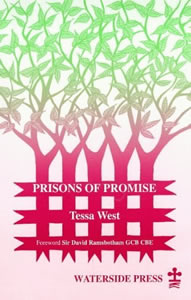 Tessa West has worked in prisons and on prison-related matters for many years and holds two masters degrees. When teaching literacy she won a Winston Churchill Travel Fellowship which enabled her to study prison education in Scandinavia. While head of a prison education department she was awarded a Cropwood Fellowship at the Institute of Criminology in Cambridge. After a period as an assistant governor in a contracted-out prison, she worked for the United Nations Crime Prevention and Criminal Justice Department in Vienna. She then served two three-year terms as an independent member of the Parole Board. She has visited prisons in the countries as diverse as Zambia, Hungary and New Zealand.
«Обіцяні тюрми»
«Очеретяна флейта»
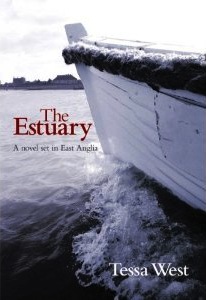 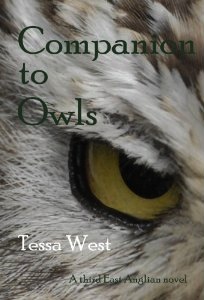 http://www.tessawest.co.uk
Знайомтеся: Тесса Вест! – Херсон: Херсонська гімназія № 6 Херсонської міської ради, 2015. - 14 с.
Наклад – 200 прим.
Шеф-редактор – директор гімназії Корж С.С.
Технічний редактор – Радецький О.В.
©Вест, Тесса; 
©Солодовнікова О.І.;
©Шелдагаєва (Петренко) Г.О.
НЕ ДЛЯ ПРОДАЖУ
«Дельта річки»
«У компанії сов»
NOT FOR SALE
15
The latest publication 
by Tessa West:
ГРАНІ ТАЛАНТУ БРИТАНСЬКОЇ 
ПИСЬМЕННИЦІ
Нотатки до виступу та переклад   Г.О.ШелдагаєвОЇ
ЧИТАЮТЬ УЧНІ ГІМНАЗІЇ № 6:

Автор презентації та декламатор - Анастасія Шеховцова, 10 Б 
Ведучі: Анастасія Купленікова та Тетяна Фірман, 9 А
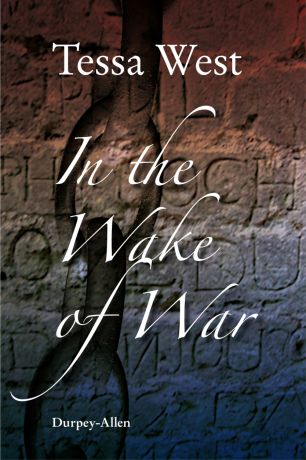 «На поводі у війни»
14
3
13
4
“SAIL” by Tessa West

As we spin the wool, we talk. Soon
from each loom hangs a liquid length
of cloth, the colour of clouds
 
When we weave we spell out what we desire
and beat it into place with the batten
 
My sister-in-law wants her first child
to be a girl. My cousin hopes her parents will not
promise her to that farting farmer up in Lom.
Kristin is still muttering things meant
to kill the woman who stole her husband
 
And sometimes, as we pass the shuttle,
we are silent
 
If you know where to seek you can see
where we’ve woven in the magic words.
You’ll find a slight thickening of the weft, 
a knot or nub, even a line of darker thread.
 
When the sail is sewn
the secrets we keep will be carried
to the sorceresses
 
and when the sail is blown
we go on working and, sometimes, as we weave,
we sing.
5
12
12
Збірка поезій Тесси Вест 
«Інші вікінги»
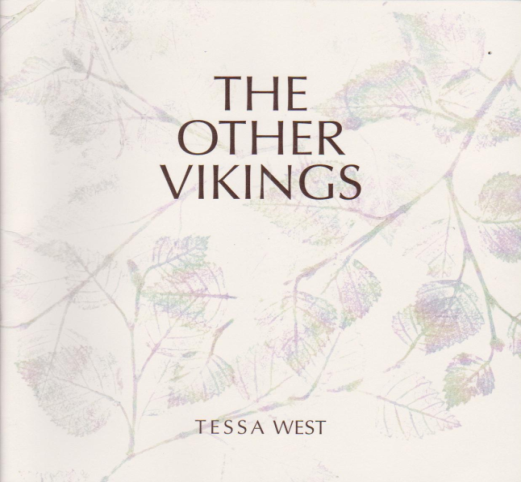 ПЕРЕКАЗ  ЗМІСТУ  ВІРША  «ВІТРИЛО» ТЕССИ ВЕСТ

         Жінки разом прядуть вовну, шматки якої мають колір хмар. За роботою жінки розмовляють. Плине час. Пряжа готова. Тчучи тканину, дівчата й молодиці діляться найпотаємнішими думками, побоюваннями, бажаннями. Одна з сестер мріє, щоб її первісткою була дівчинка; інша боїться, щоб батьки не сватали її за нелюба. Іще одна жінка впівголоса все вимовляє погрози вбити суперницю, що вкрала її чоловіка. Інколи всі замовкають. 

      Якщо ви знаєте, де шукати, ви знайдете  вплетені в тканину вітрила чарівні слова: там буде або вузлик, або навіть темніша нитка (імовірно, ідеться про слова побажання чоловікам повернутися живими, про заклинання).

     Як тільки вітрило буде готове, жінки підуть ділитися секретами з ворожками. Коли ж вітер надме вітрило (тобто їхні чоловіки вирушать у путь), жінки продовжуватимуть працювати, час від часу співаючи…
6
11
ВЕЛЬМОЖАМ – ПРАВДУ В ОЧІ!
театральна мініатюра

Автори: О.І. Солодовнікова та Г.О. Шелдагаєва  
(з урахуванням усіх рекомендацій Тесси Вест)
Переклад українською:        Г.О. Шелдагаєвої

РОЛІ ВИКОНУЮТЬ УЧНІ ХЕРСОНСЬКОЇ ГІМНАЗІЇ № 6:

Ведучa – Юлія Отрішко, 10 Б клас
Пан Говард – Максим Ісаєв, 10 А клас
Слуга пана Говарда – Данило Савченко, 10 А клас
Губернатор Верхньої Австрії – Данило Думанський, 10 А клас
Графиня, його дружина – Наталя Рашкова, 10 Б клас
10
7
8
9